RATIONAL EXPECTATION
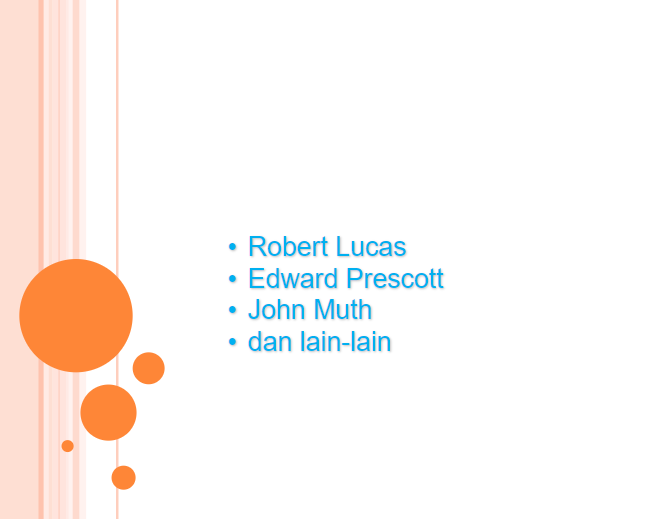 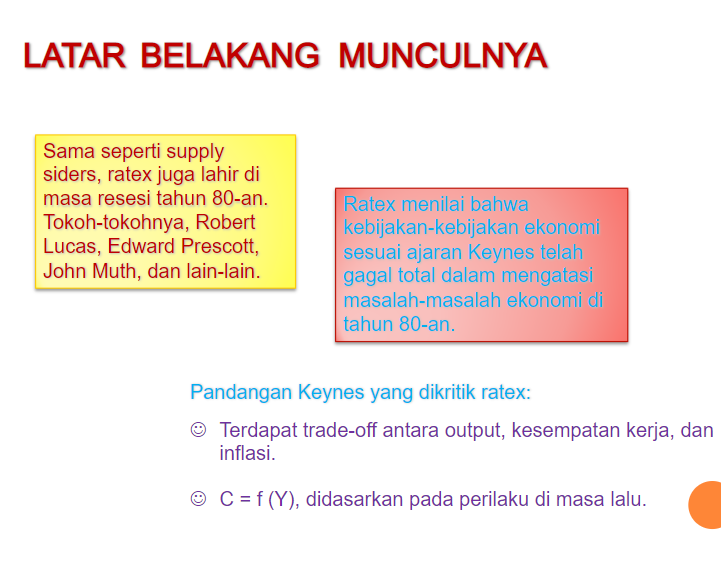 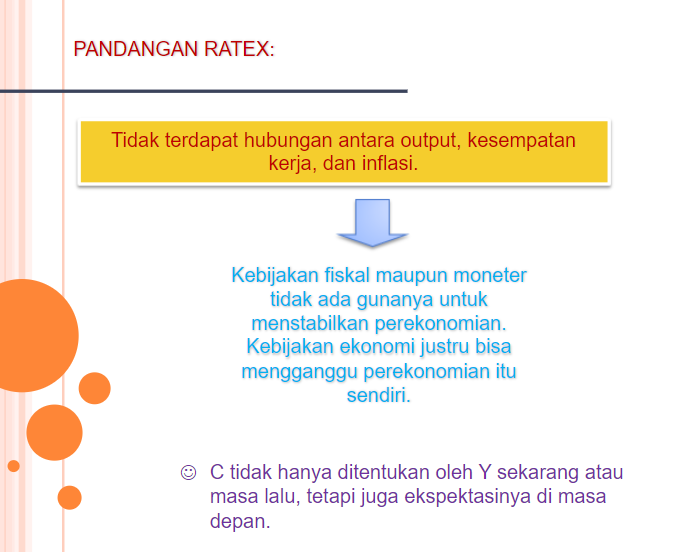 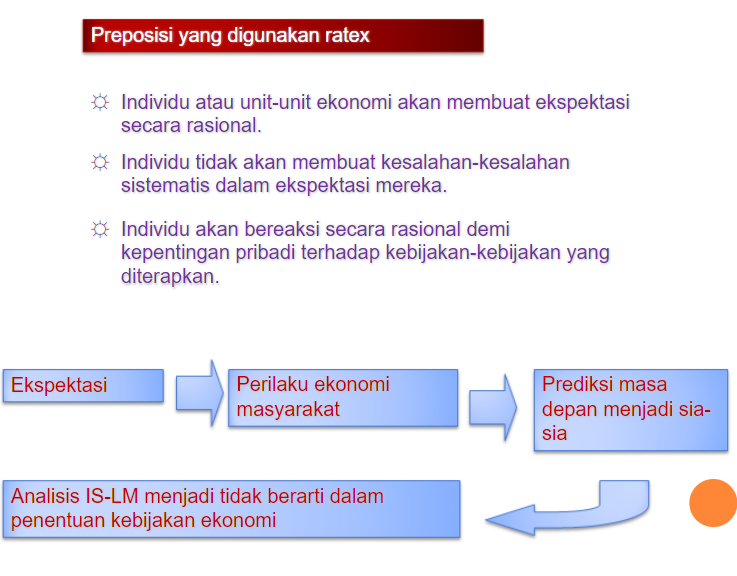 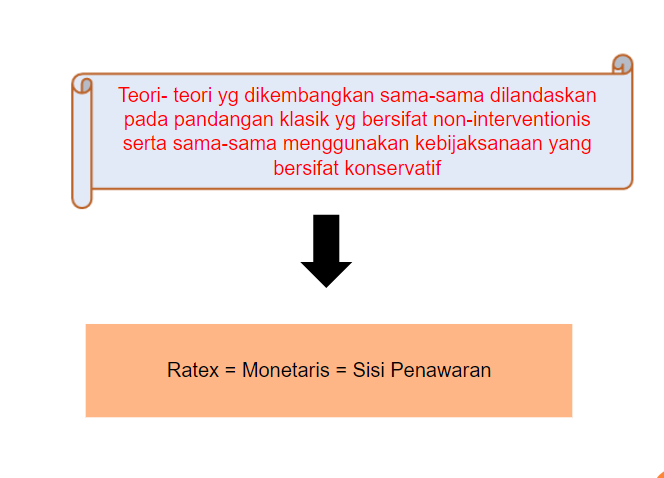 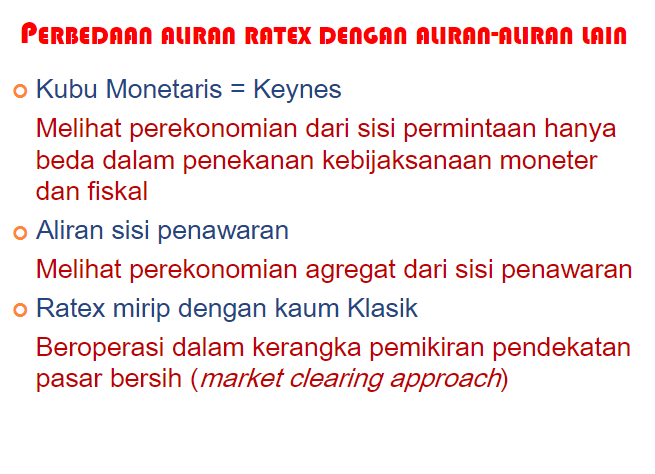 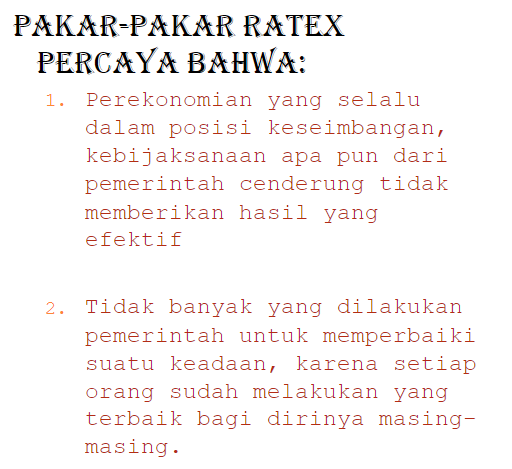 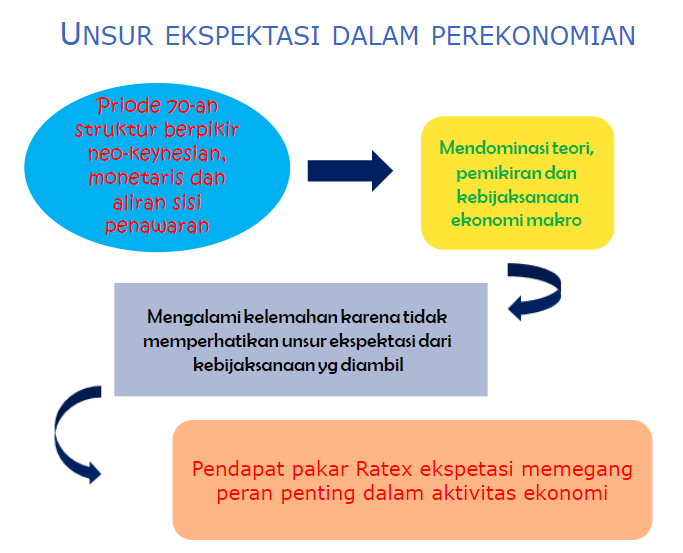 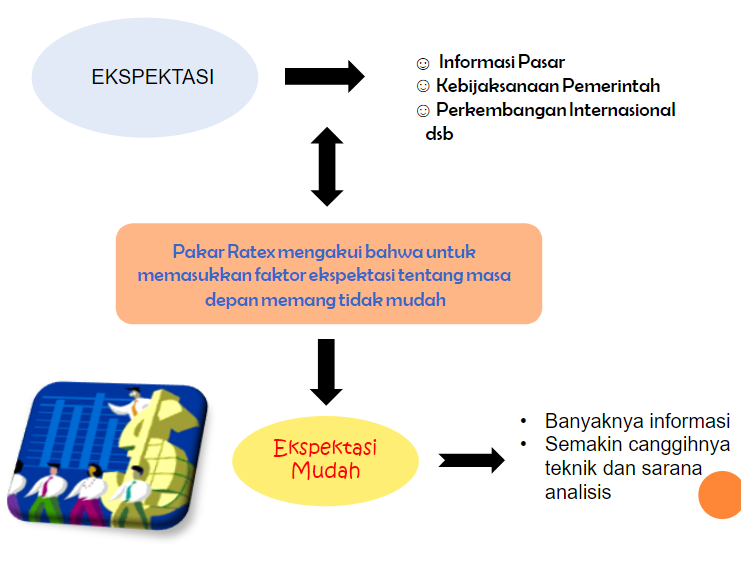 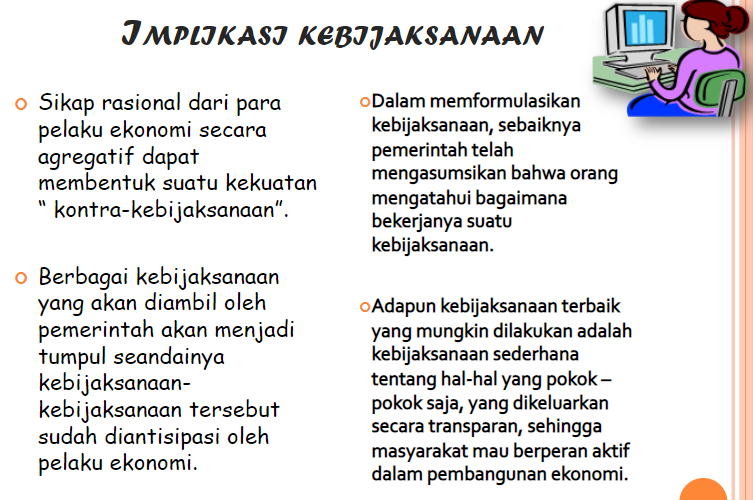 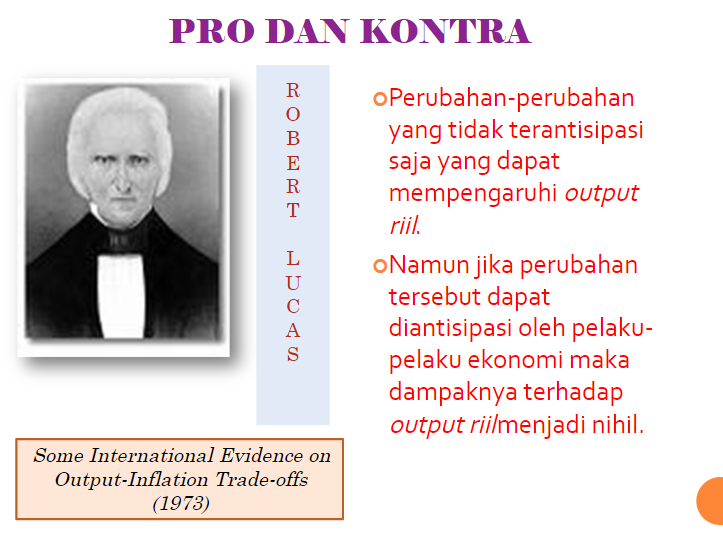 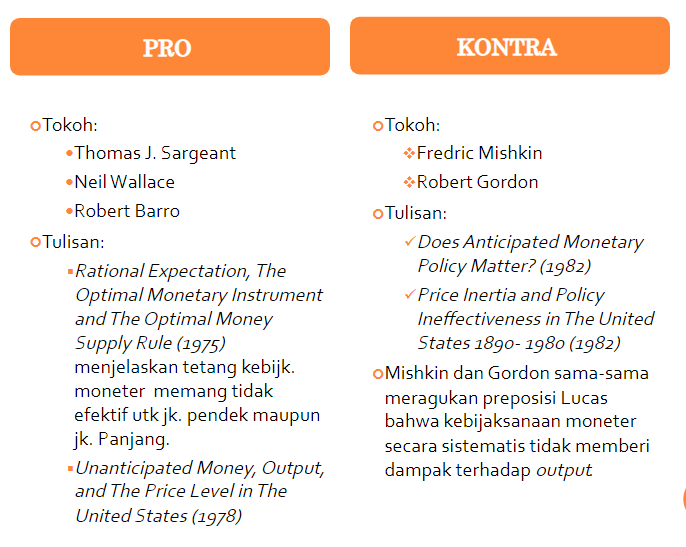